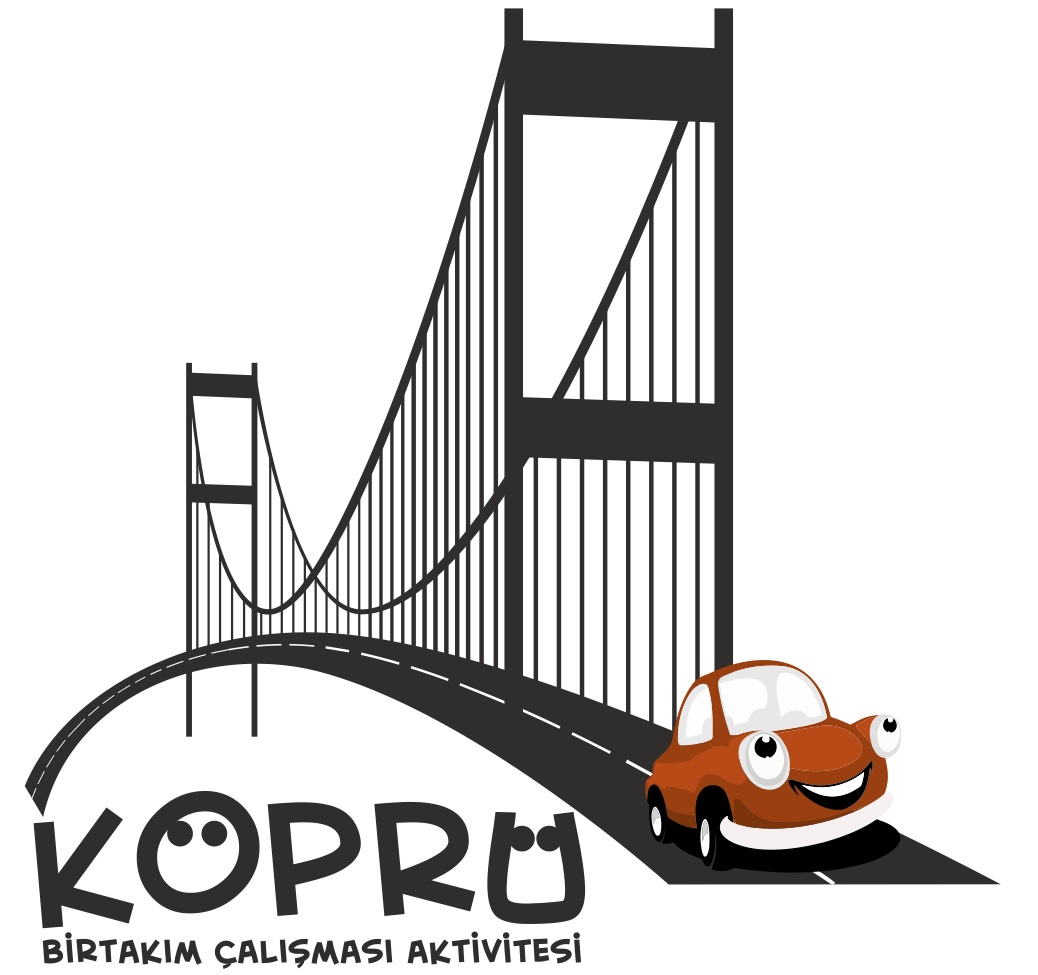 2015
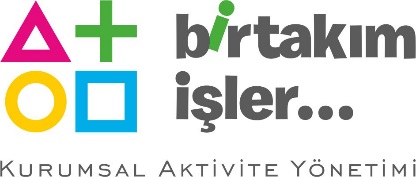 KÖPRÜ
[KURGU ]
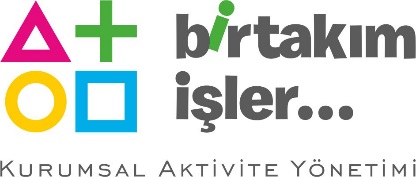 KÖPRÜ
[FAYDALAR]
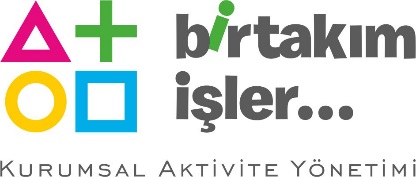 KÖPRÜ
[KÖPRÜ BASAMAKLAR]
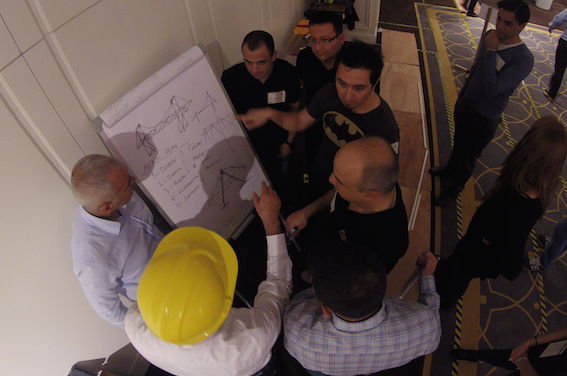 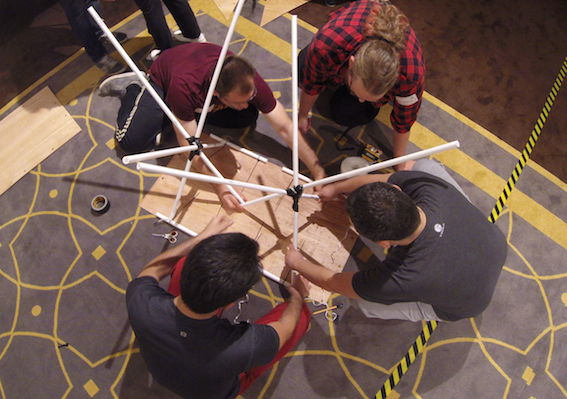 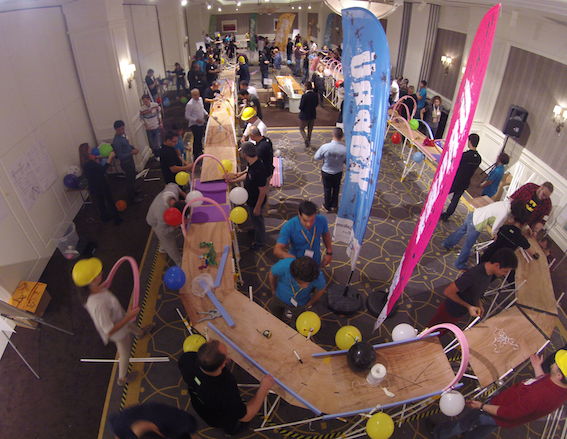 BİLGİLENDİRME
KÖPRÜ KURULUMU
BİRLEŞTİRME
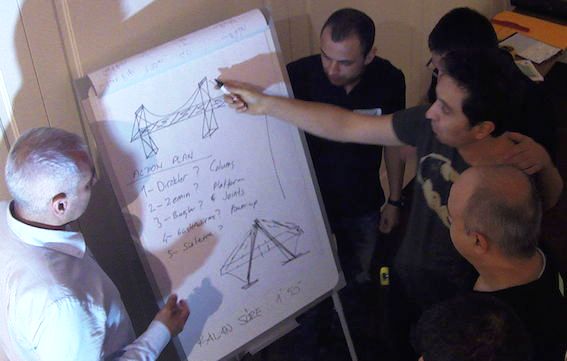 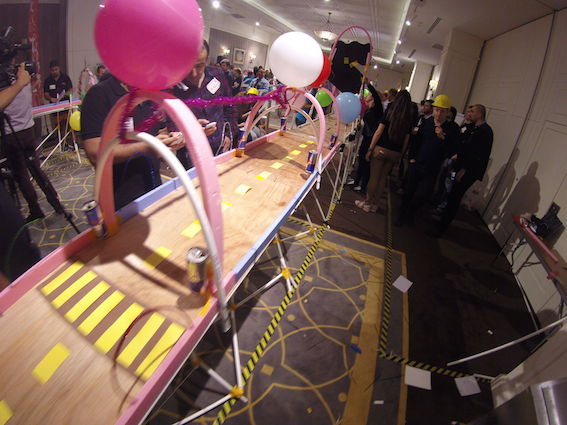 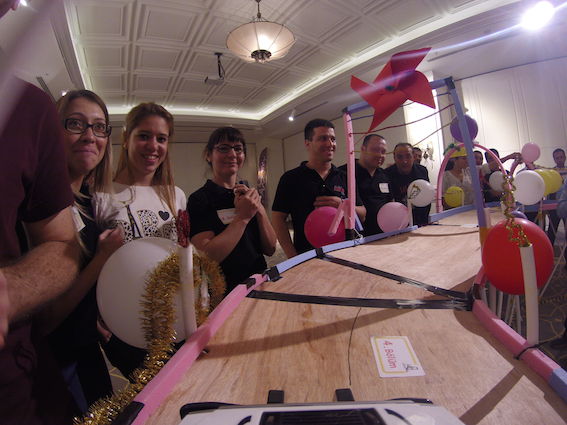 PROJE SÜRECİ
DEKOR VE DİZAYN
TEST SÜRÜŞÜ
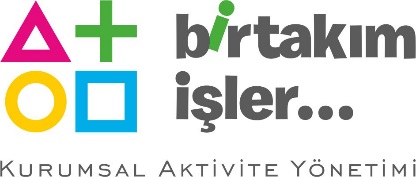 KÖPRÜ
[TANIŞMA  VE TAKIMLAR]
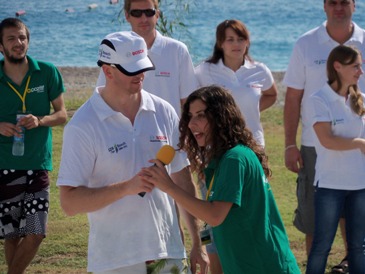 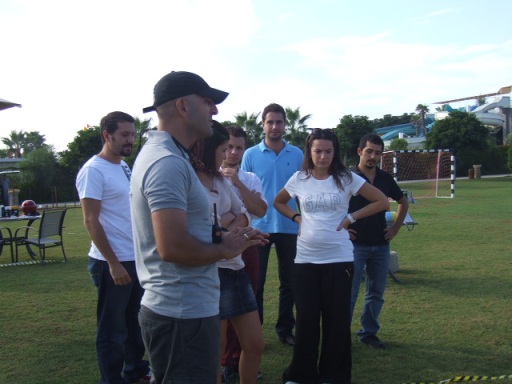 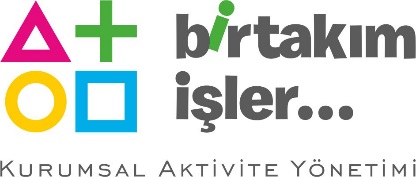 KÖPRÜ
[PROJE DEĞERLENDİRME]
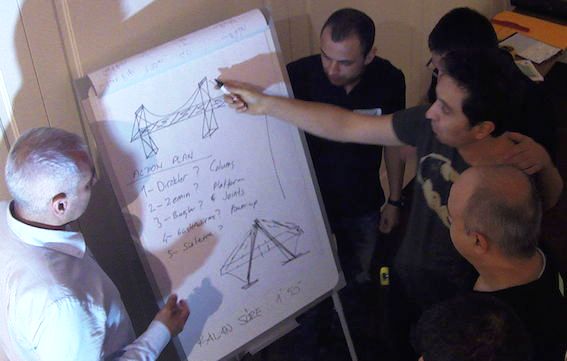 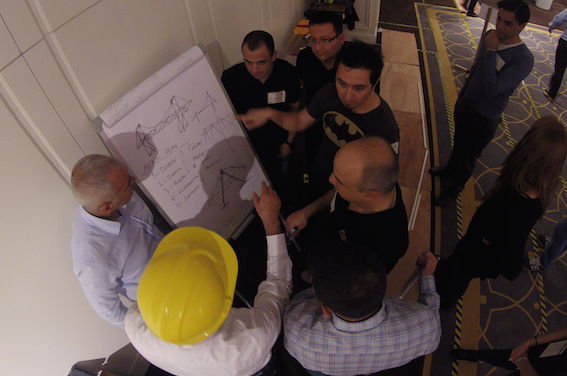 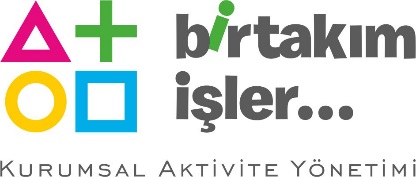 KÖPRÜ
[MONTAJ-KURULUM]
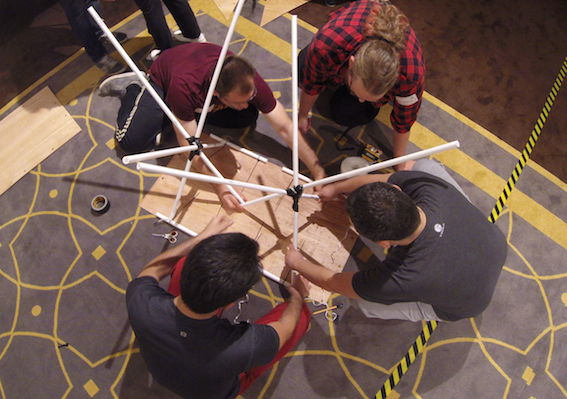 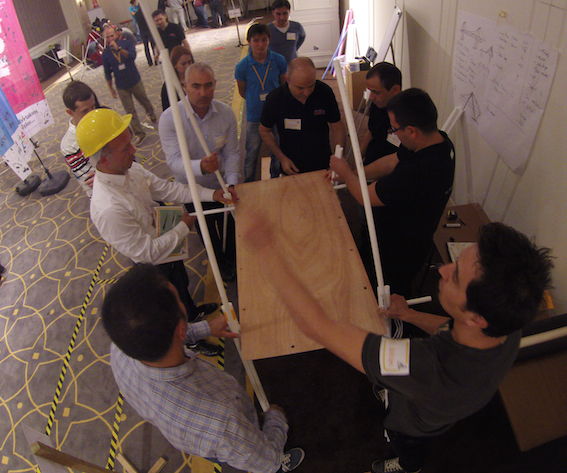 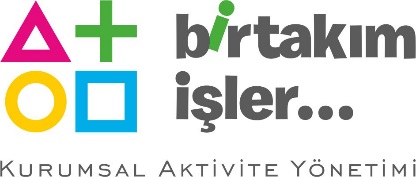 KÖPRÜ
[GÖRSELLER]
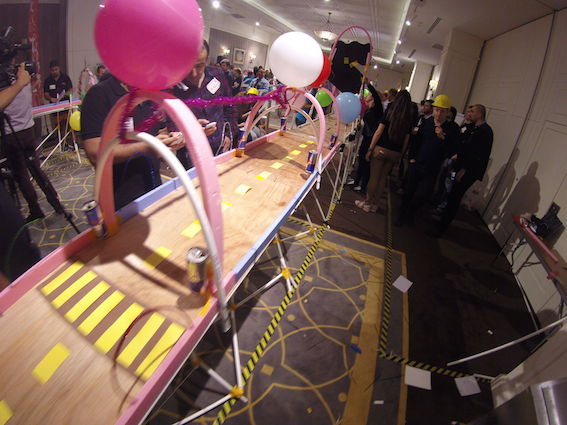 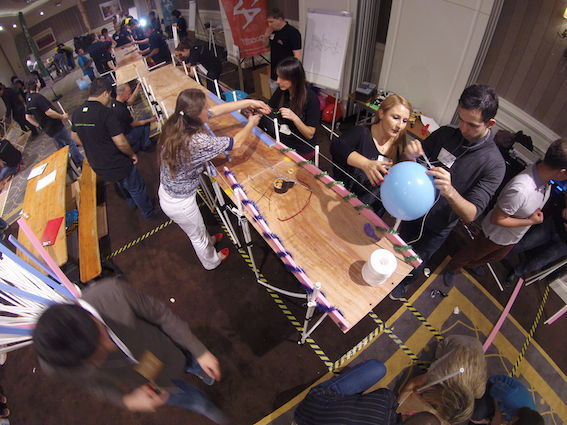 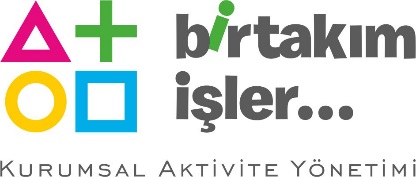 KÖPRÜ
[KURULUM]
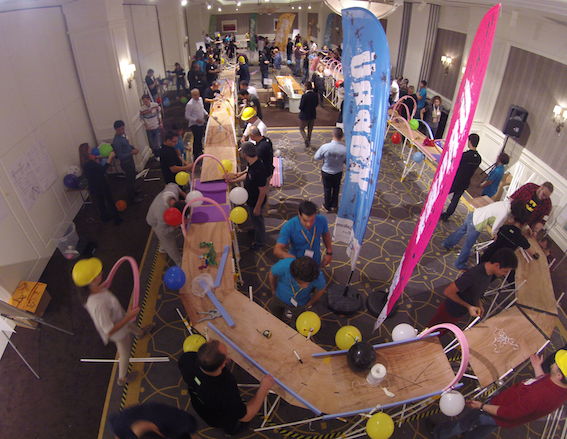 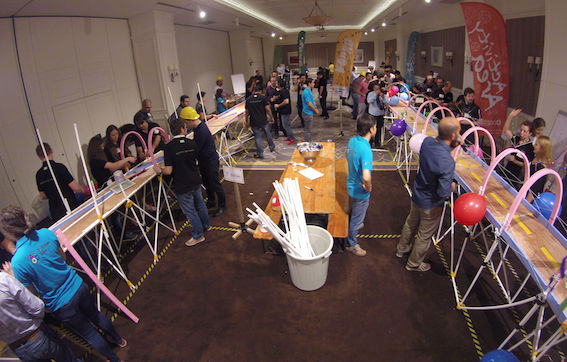 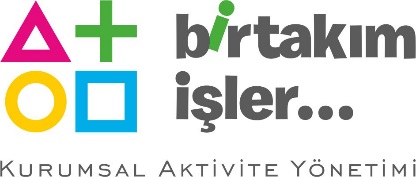 KÖPRÜ
[EN İYİLERİN SEÇİMİ]
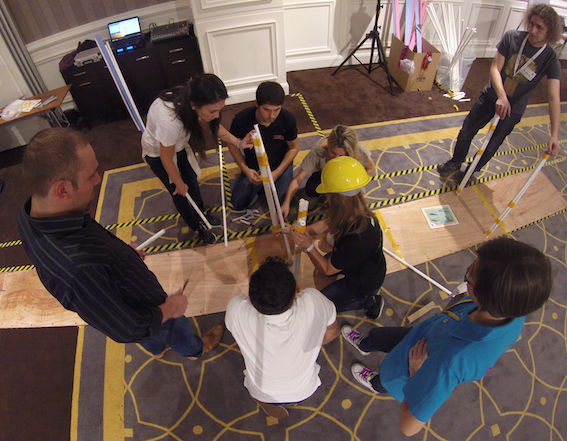 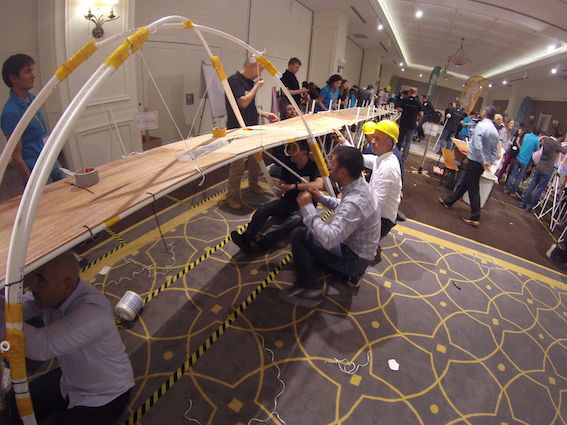 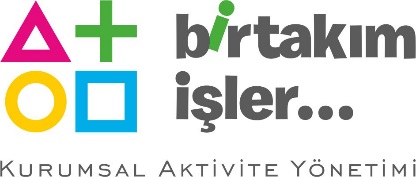 KÖPRÜ
[FİNAL VE ÖDÜL]
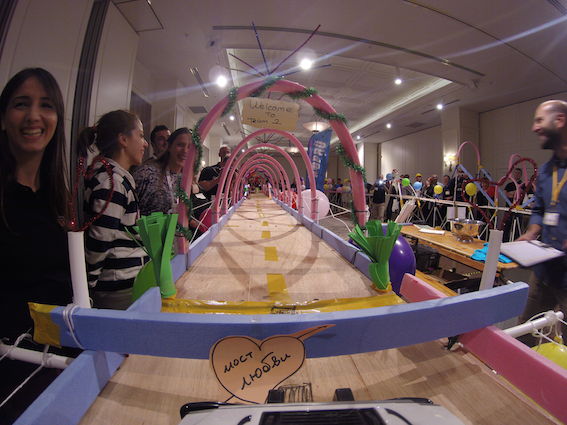 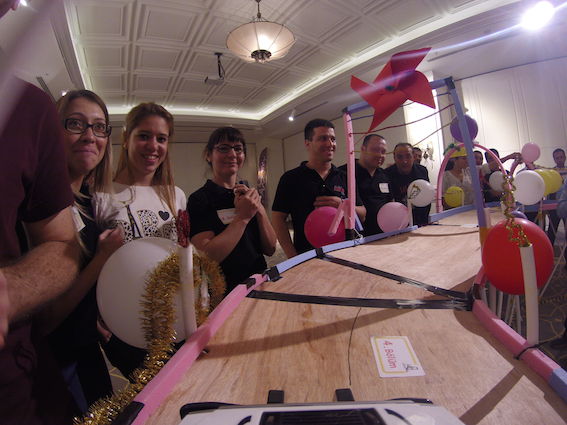 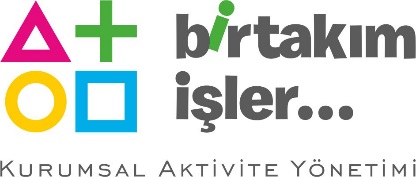 KÖPRÜ
[HAZIRLIK VE KURULUM]
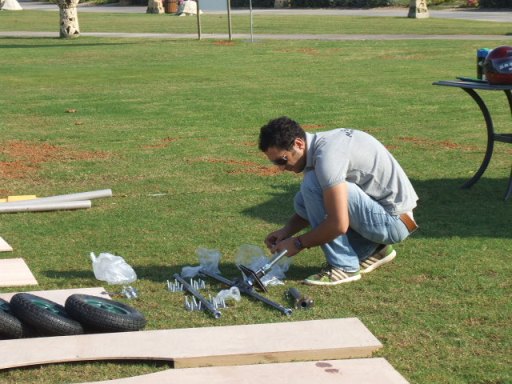 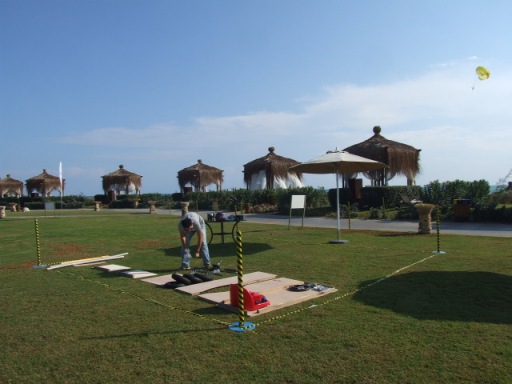 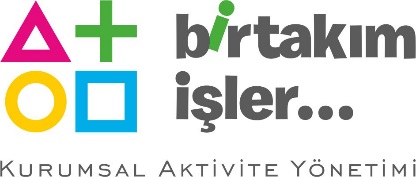 KÖPRÜ
[UYGULAMA EKİBİ]
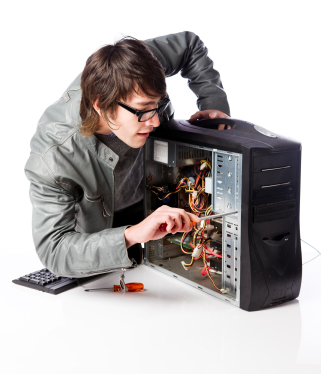 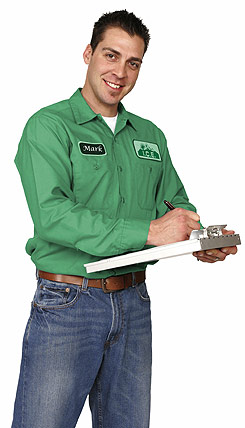 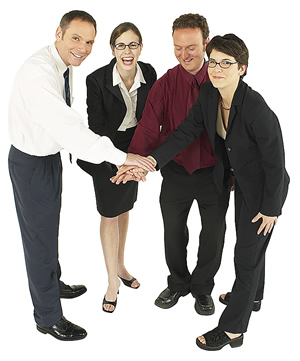 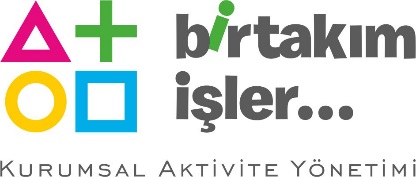 KÖPRÜ
[ZAMAN TABLOSU]
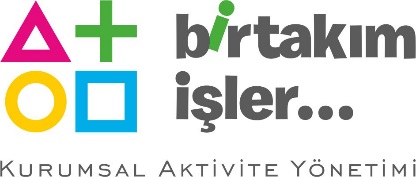 KÖPRÜ
[FİYATLANDIRMA]
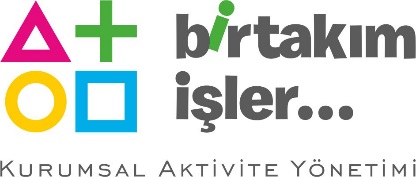 KÖPRÜ
[TEŞEKKÜRLER]
TEŞEKKÜR EDERİZ
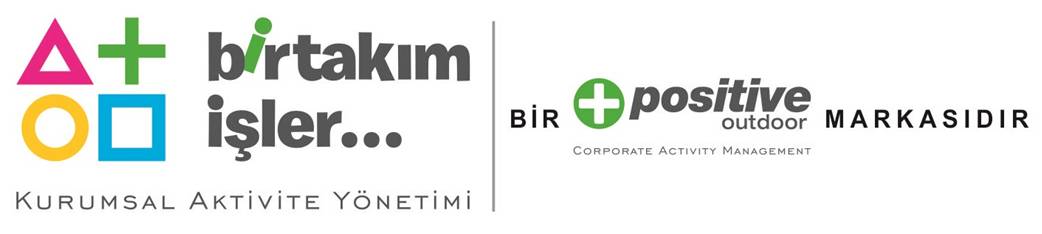 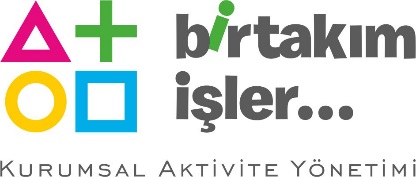 KÖPRÜ